Роза , Царица цветов
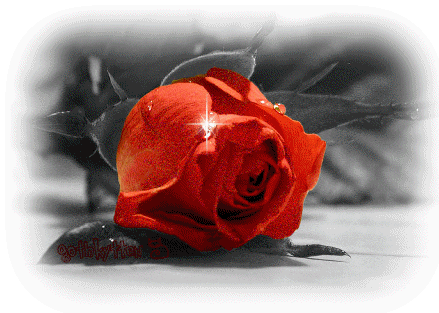 Интерактивная викторина 
для  учащихся 7-10 классов
Ольга Михайловна 
Степанова
учитель 
английского языка
МБОУ «Цивильская СОШ №2» города Цивильск 
Чувашской Республики
2015
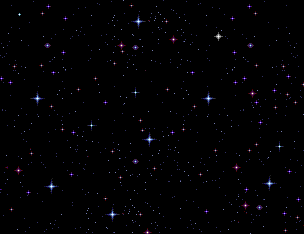 Так расцветает роза
Приглашаю в видеозал
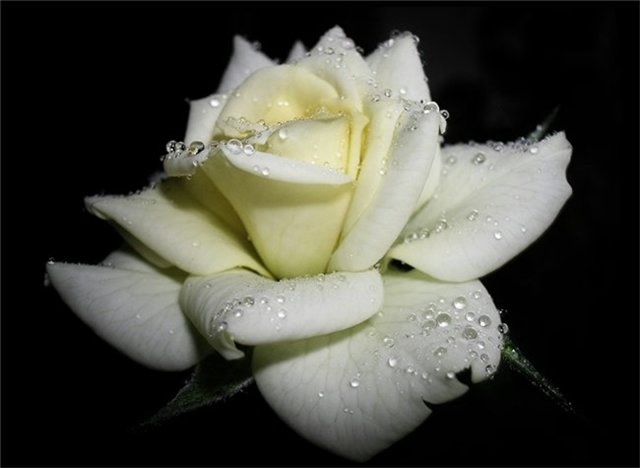 В Древнем Иране о прелести этого цветка написаны сотни томов. По словам одного из поэтов, роза была подарком самого Аллаха. Однажды к нему явились все дети Флоры с просьбой назначить им нового повелителя,  взамен прекрасного, но сонливого Лотоса, который забывал среди ночи свои обязанности правителя. Аллах внял их просьбе и ниспослал им девственно-белую розу с острыми шипами.
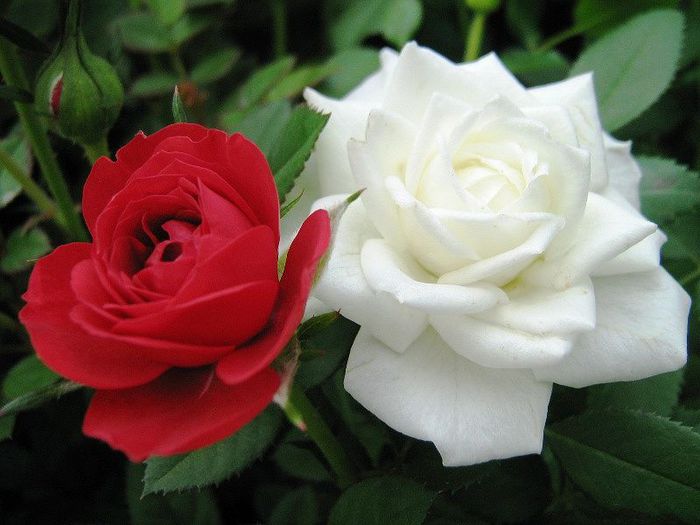 На Олимпе белые бутоны вплетала в свои локоны Афродита. Бархатные лепестки напоминали богине о ее рождении. Однажды, услышав о том, что ее возлюбленный Адонис ранен  и умирает в роще Пифона, Афродита стремглав помчалась к нему на помощь по саду, не замечая, как острые стебли царапали ей ноги. Эта кровь делала розы 
красными.
Мифы говорят,
 что в райских садах росли лишь эти девственно чистые белые розы. 
Они были ослепительны, словно вершины гор и нежные, как облака. А когда Адам и Ева вкусили плоды из дерева познания, розы покрылись 
шипами...
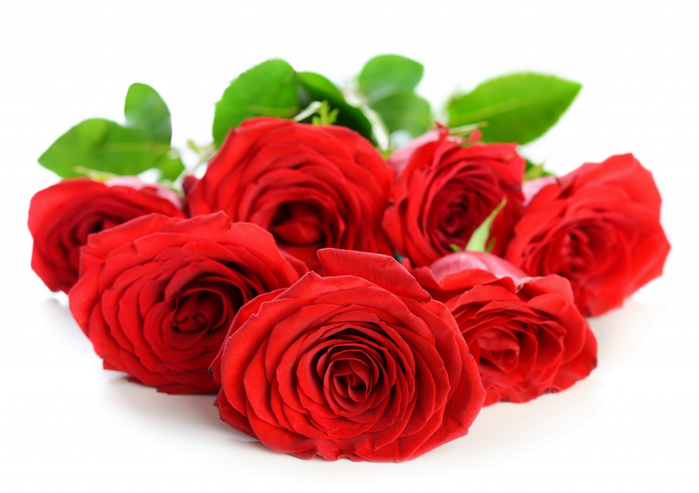 Из страны восточной – Персии, сотни лет тому назад
Пришли розы в землю русскую, чтоб цвести у нас в садах.
Ароматы, цвет, экзотику принесли они с собой
Молодых и старых … неземною красотой.
радуют
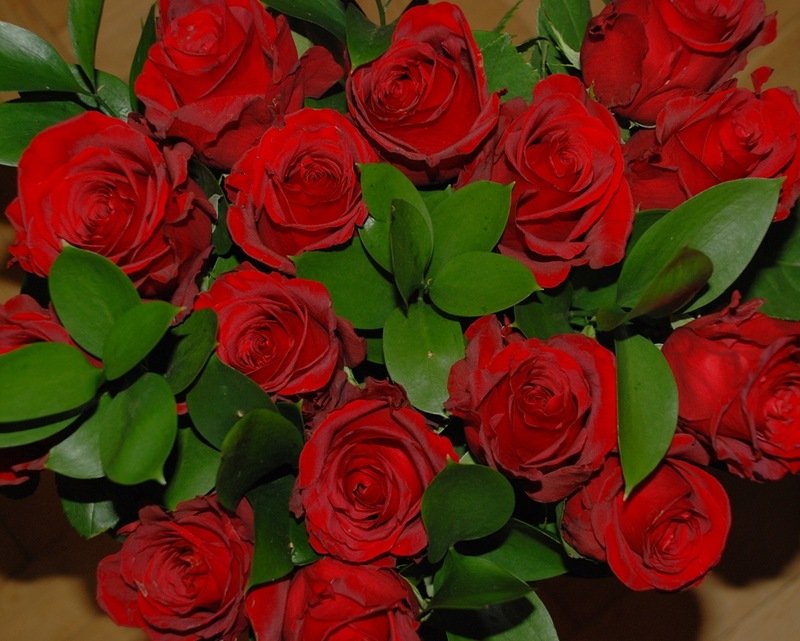 Они словно обновляются каждый день и каждый час,
 Эти розы, как волшебницы, завораживают нас.
 С давних пор они считаются украшением земли,
 Сотворить такие прелести 
только б … смогли.
ангелы
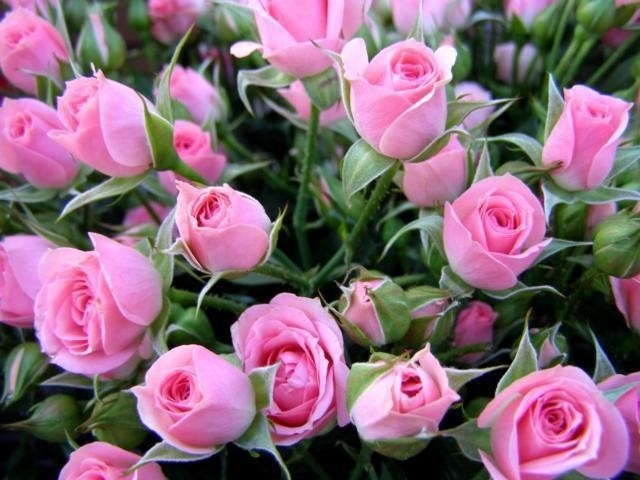 Много есть цветов на свете ярких и красивых,
Но таким цветам, как роза нет альтернативы.
У нее оттенков столько, что, себя не мучая,
Подобрать … не сложно для любого случая
букет
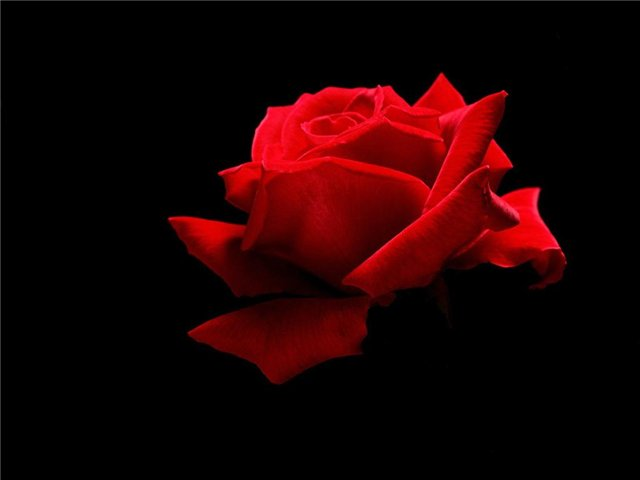 Когда у дамы кавалер руку с сердцем просит,
Он всегда ей в знак признанья розы преподносит.
Есть в природе царь зверей , … ,  хозяин грозный,
Есть у всех цветов царица, звать царицу — роза.
лев
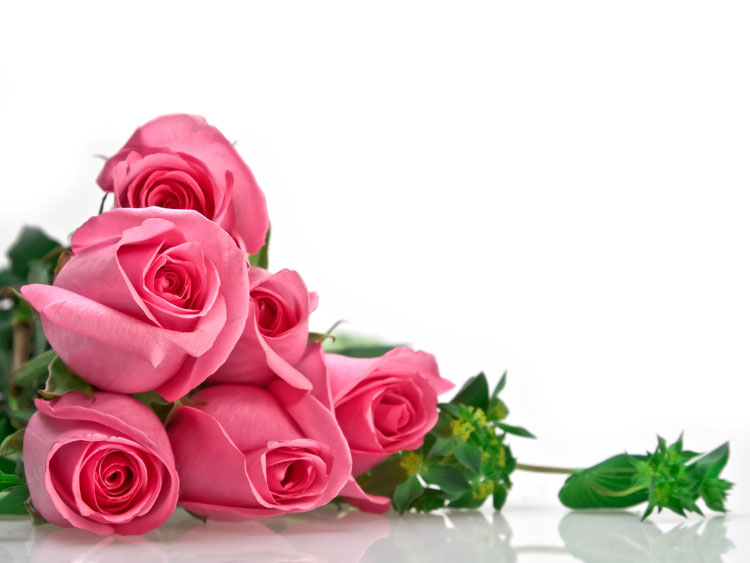 Роза – символ совершенства,
Мудрости и чистоты.
Признано её … ,
Средь цветочной пестроты.
главенство
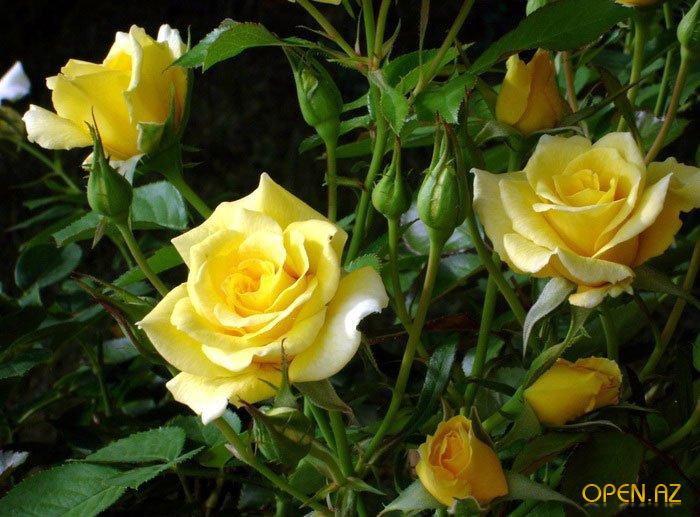 В лепестках хранит царица,
Тайну нежности, любви.
Каждый может насладиться,
Эталоном… .
красоты
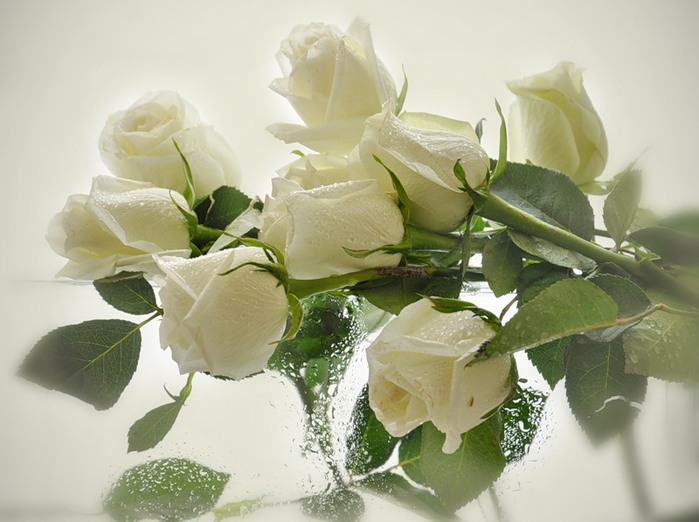 Роз букет – очарованье,
Дарит символ каждый цвет:
Красный – путь к любви, признанье,
… – чистоты завет.
Белый
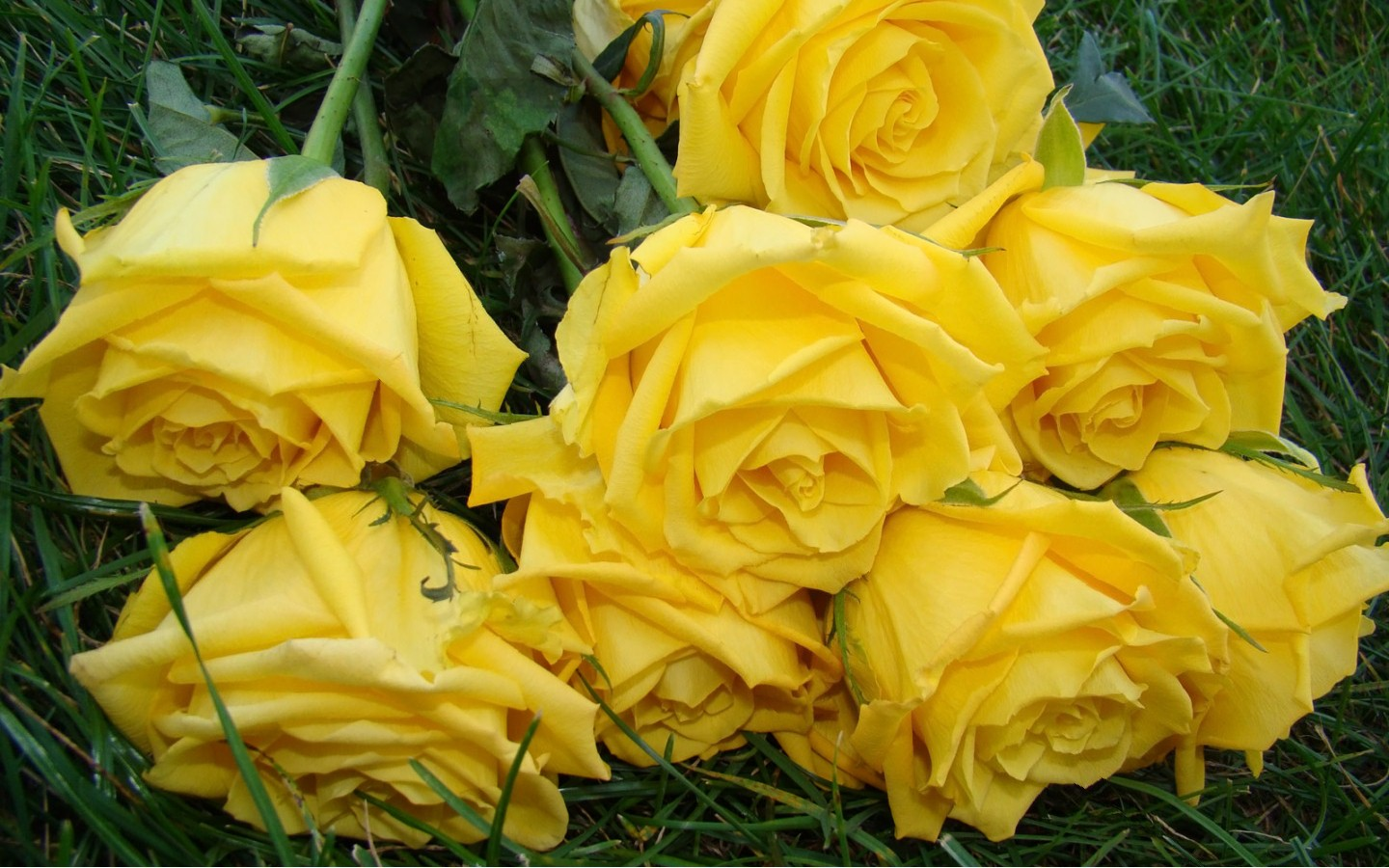 Утром ранним, чуть туманным пробудился майский сад
И розарий у фонтана освежает свой наряд.
Розы солнышко встречают, в розоватых небесах,
И … , как живые, серебрятся на цветах.
росинки
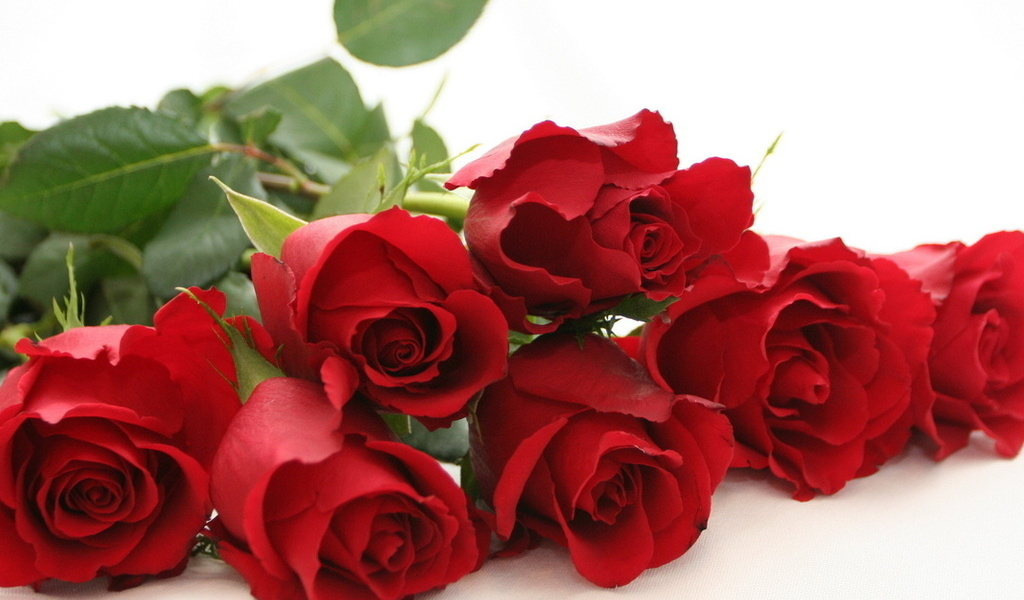 День быть ясным обещает с тихим легким ветерком,
Солнце землю согревает, и под ласковым теплом
Вся природа … , всяк росток стремится вверх;
Все цветы красивы в мае, только розы лучше всех.
оживает
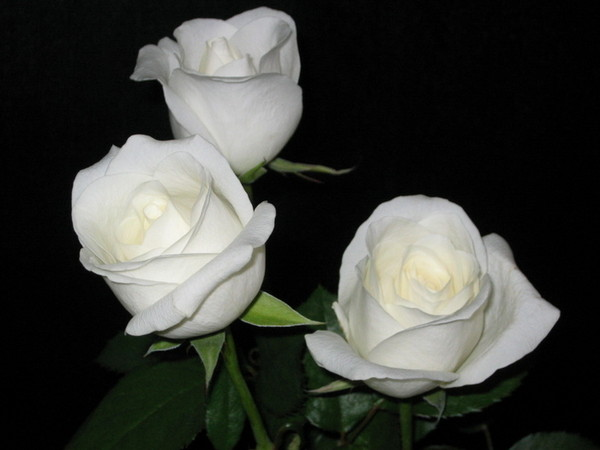 О ней поют поэты всех веков. Нет в мире ничего нежней и краше, Чем этот сверток алых лепестков, Раскрывшийся благоуханной … .
чашей
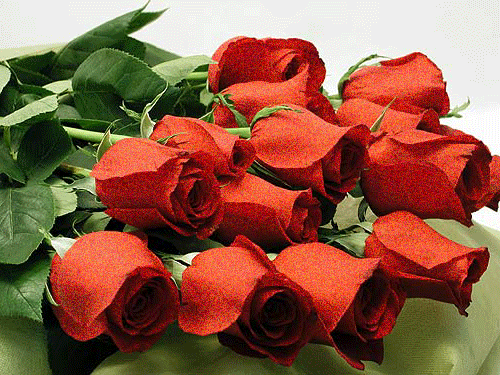 Как хороши, как свежи были розы 
В моем саду! Как взор прельщали мой! 
Как я молил весенние морозы Не трогать их холодною … !
рукой
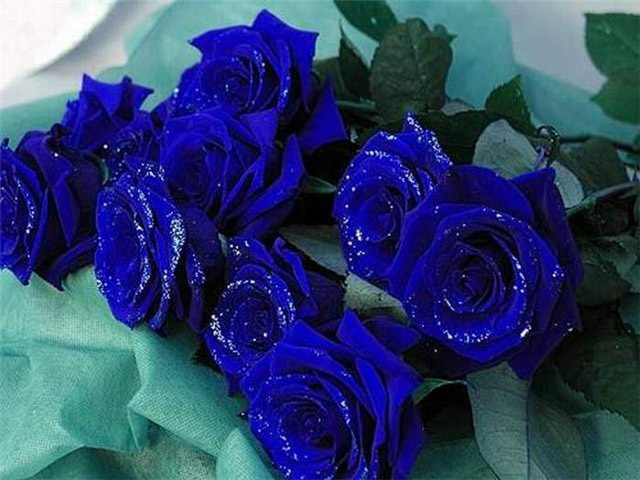 Сколько раз была воспета,
Ты, царица всех цветов?!
И у каждого поэта
Для тебя есть море … .
слов
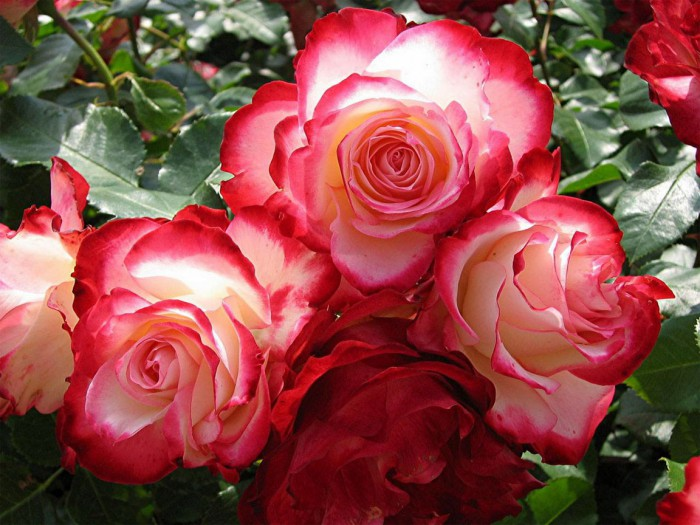 Сколько шарма, прелести, изыска,
Сколько силы в царственном цветке!
Лишь шипы – защита зоны риска –
Оставляют … свой на руке.
след
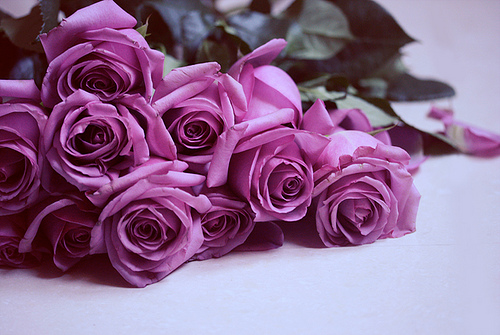 За красоту мы любим розы,Их дивный запах, ароматЗа радость, что приносят людям,Им дарят мимолетный…!
взгляд
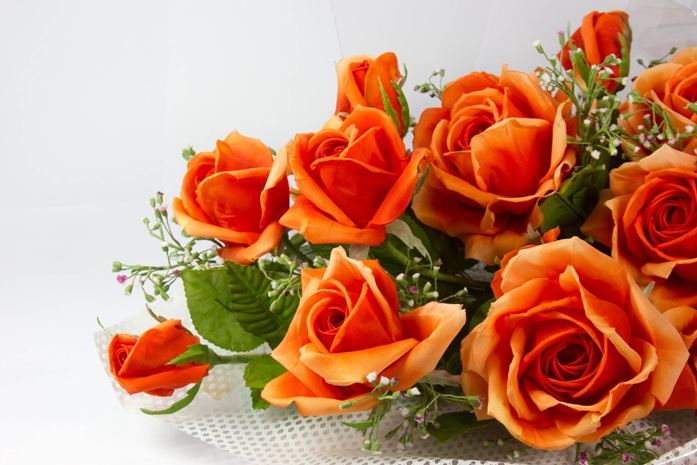 И только аромат цветущих роз-Летучий пленник, запертый в стекле,-Напоминает в стужу и …О том, что лето было на земле. 
У.Шекспир. Сонет
мороз
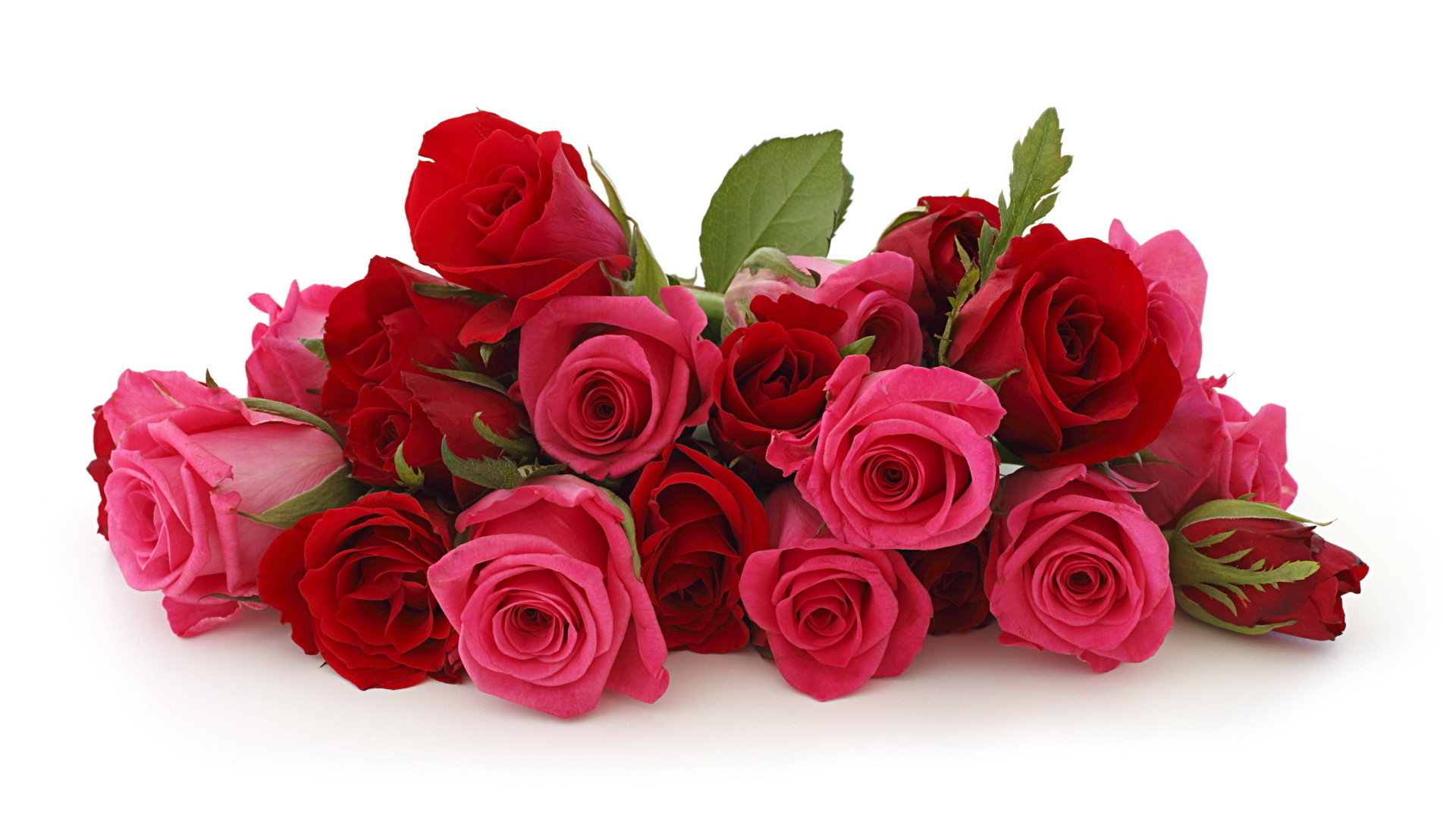 В знак процветания – из пышных роз букет
Пусть станет символом богатства на сто лет.
Дарю его с почтеньем и поклоном
Всех благ желая вам, семье и… .
дому
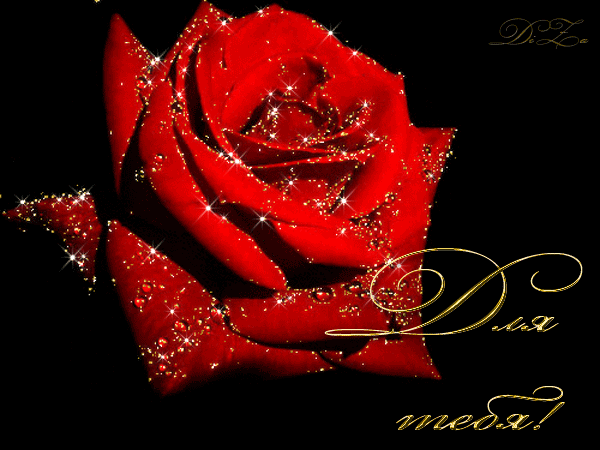 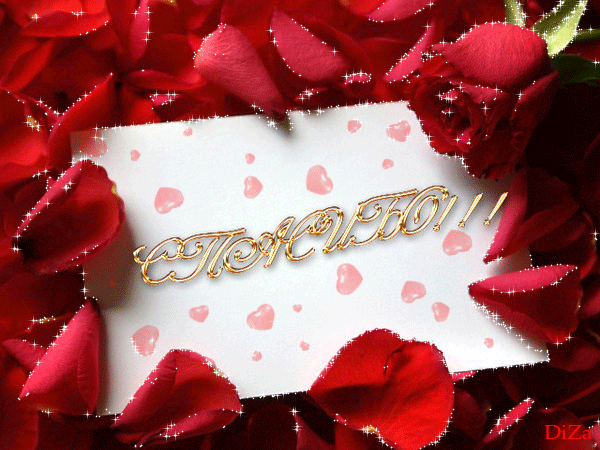 Спасибо за участие в викторине!
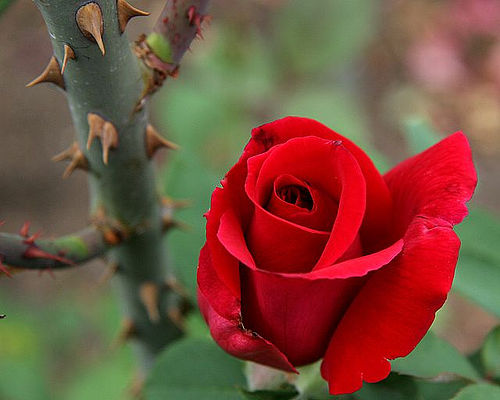 http://alayarosa.org/category/eyo-velichestvo-roza/stihotvoreniya-pro-rozy/page/2

http://www.liveinternet.ru/users/4505975/post355951690/

http://axmama.ru/stihotvorno/stihi-pro-rozy-dlya-detej/